Welcome to the Steve & Shari Sadek Family 
Camp Interlaken JCC!
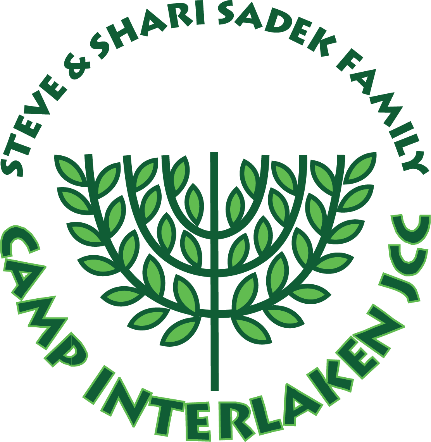 Toni Davison Levenberg
	Camp Director
	tdavison@jccmilwaukee.org
Holly White
	Camping Services Coordinator 	hwhite@jccmilwaukee.org
Tova Blasberg
	Assistant Director
	tblasberg@jccmilwaukee.org
Randy “Grizz” Comensky
	Assistant Director
	rcomensky@jccmilwaukee.org
Michelle Lafferty
	Social Worker
	mlafferty@jccmilwaukee.org
Toni Davison Levenberg
	Camp Director
	tdavison@jccmilwaukee.org

Mark Gutman
	Assistant Director
	mgutman@jccmilwaukee.org

Stephanie Wezelman
	Program Director
	swezelman@jccmilwaukee.org

Michelle Lafferty
	Social Worker
	mlafferty@jccmilwaukee.org

Beth Alling	Camping Services Coordinator -
	balling@jccmilwaukee.org

Summer: 715-479-8030 (June 4th — August 24th)
Year Round: 414-967-8240
http://www.campinterlaken.org
Toni Davison Levenberg
	Camp Director
	tdavison@jccmilwaukee.org

Mark Gutman
	Assistant Director
	mgutman@jccmilwaukee.org

Stephanie Wezelman
	Program Director
	swezelman@jccmilwaukee.org

Michelle Lafferty
	Social Worker
	mlafferty@jccmilwaukee.org

Beth Alling	Camping Services Coordinator -
	balling@jccmilwaukee.org

Summer: 715-479-8030 (June 4th — August 24th)
Year Round: 414-967-8240
http://www.campinterlaken.org
New Camper Orientation
1. Welcome 
2. Preparing for camp
	A. Getting ready
	B. Packing
3. On the Move: Bus Departure & Luggage
4. A Day in the life of a CIL Camper
5. Chugim
6. Health & Safety
	A. Medications
	B. Taking Care of Yourselves
C. MESH
8. Communication with your campers
9. Campanion
10. Canteen
11. Judaism at Camp
12. Final Questions
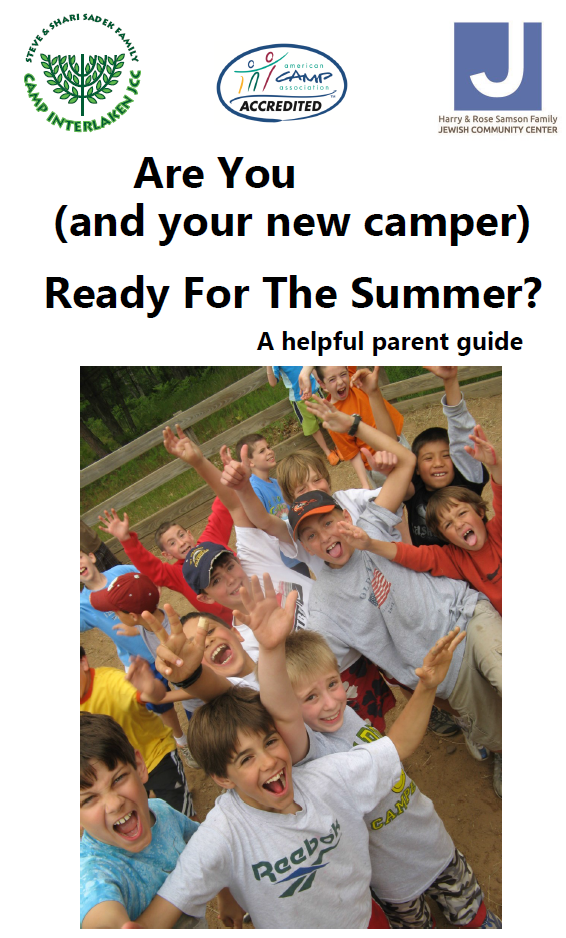 Make Your Bed
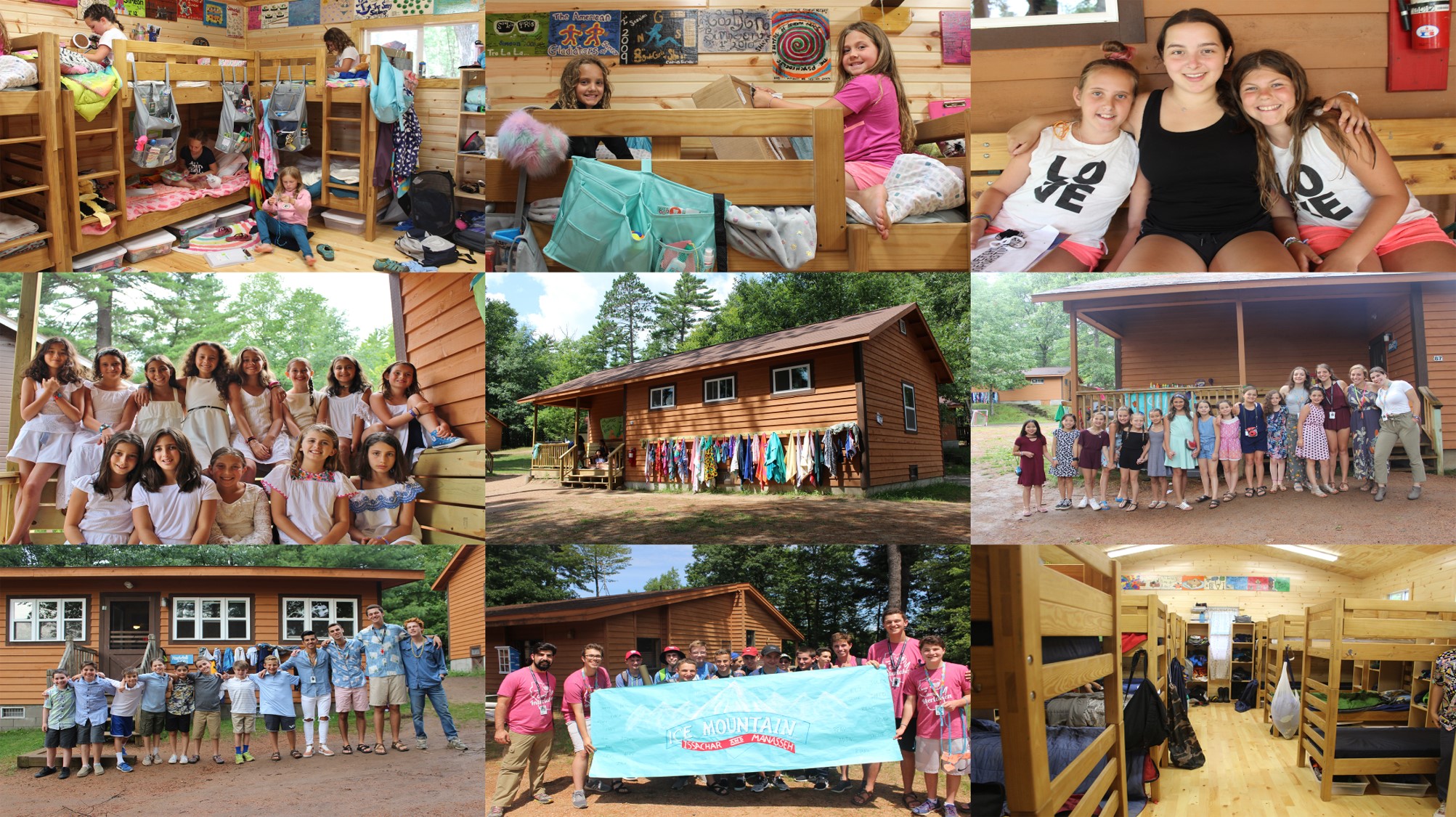 Make Your Bed
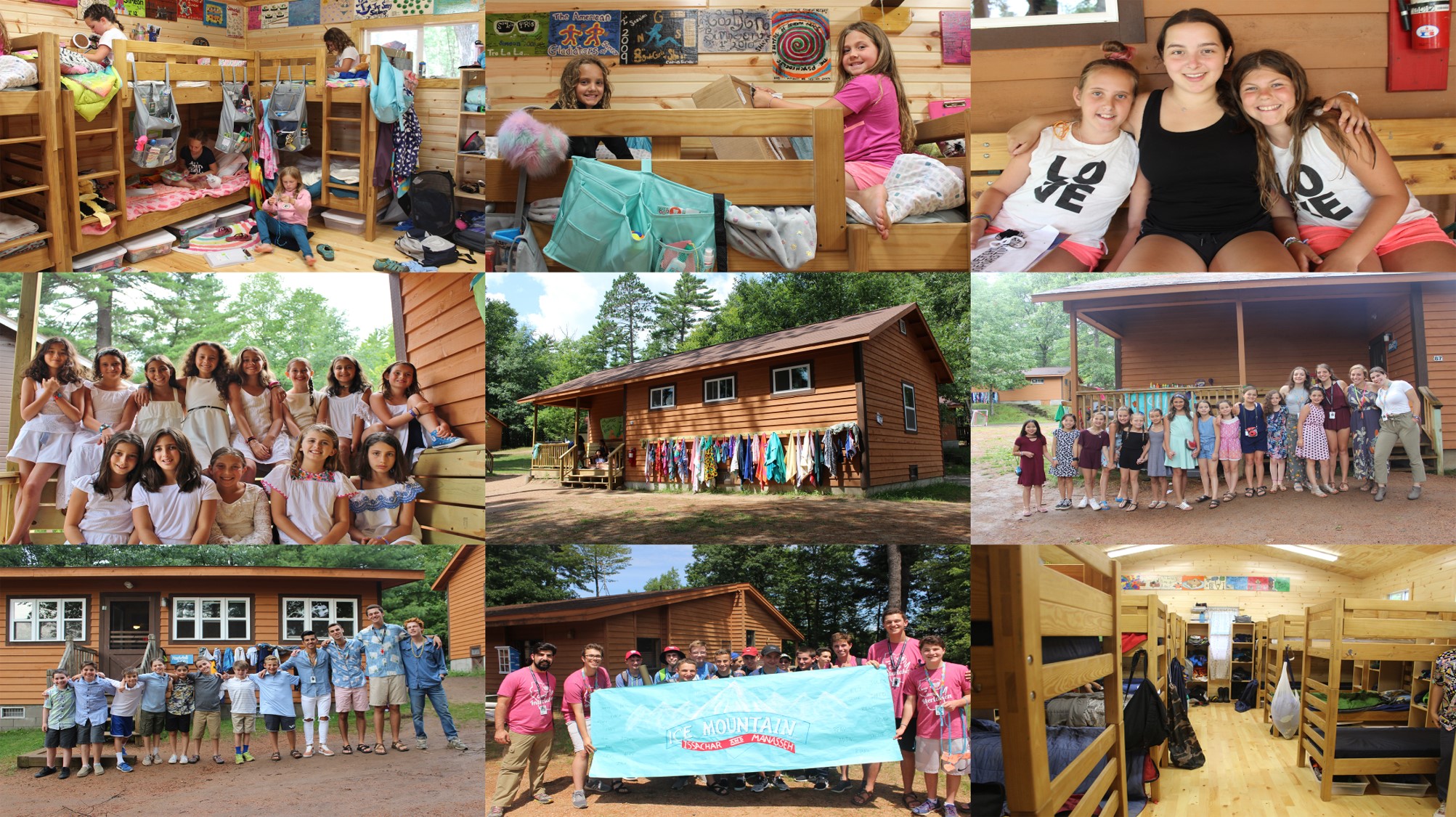 More Cabins
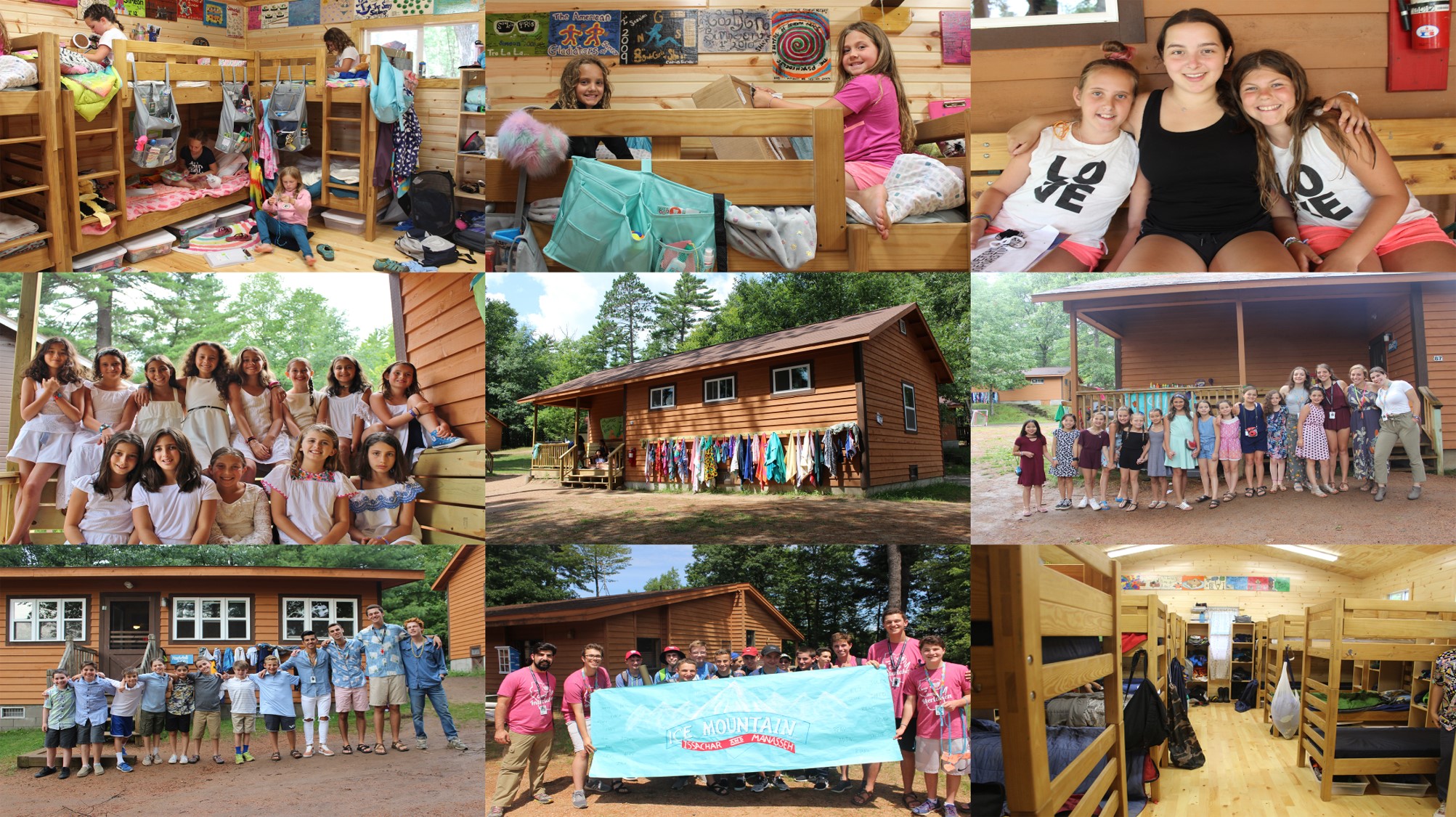 Taking Care of Yourself
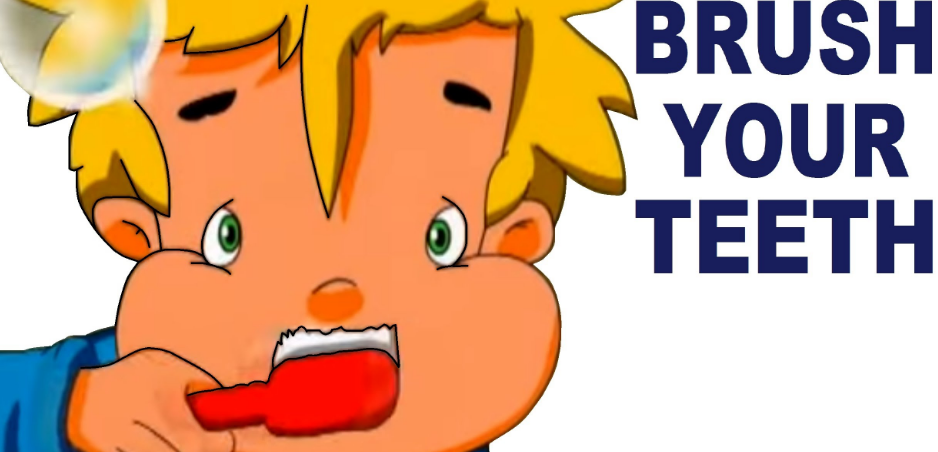 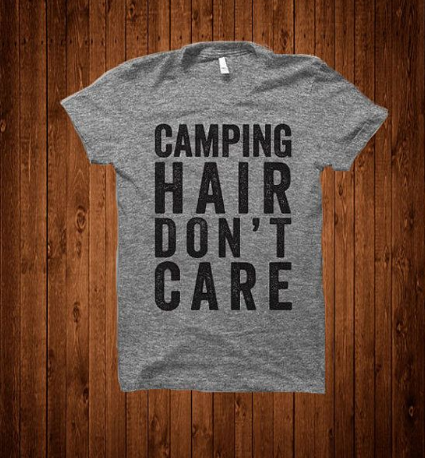 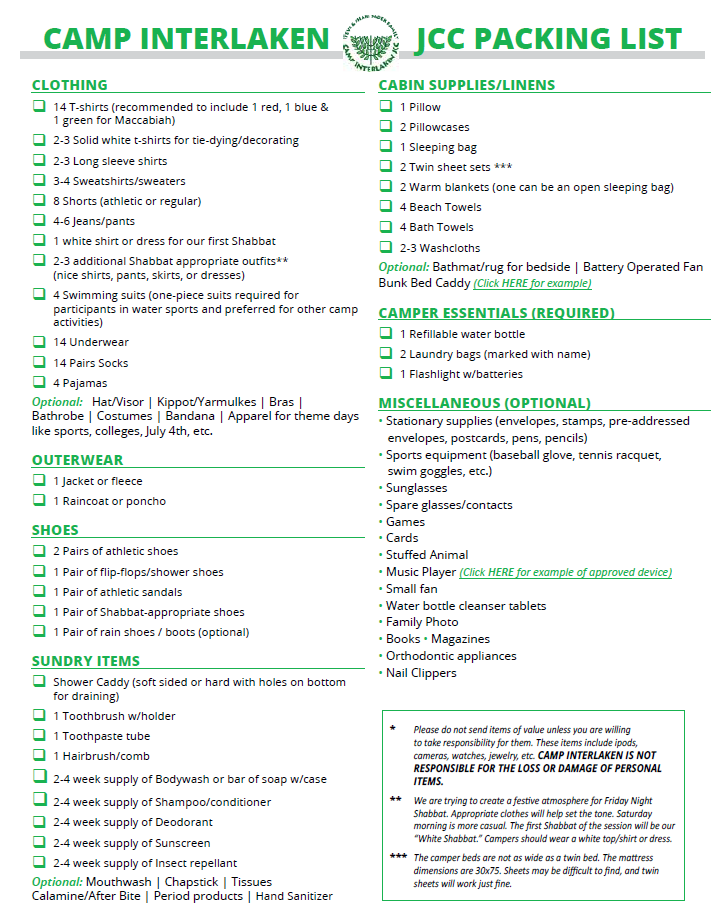 Toni’s Favorite Things

Duffle Bag	
https://www.brodysonline.com/brodys-camping-travel-goods?page=6
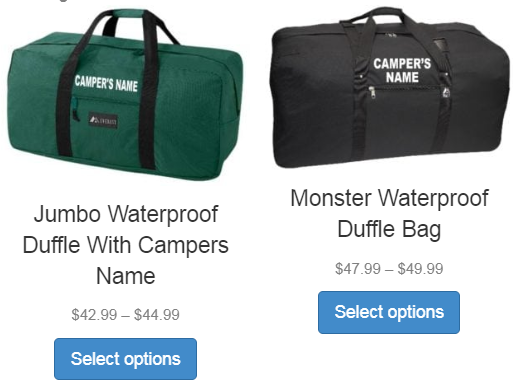 Laundry
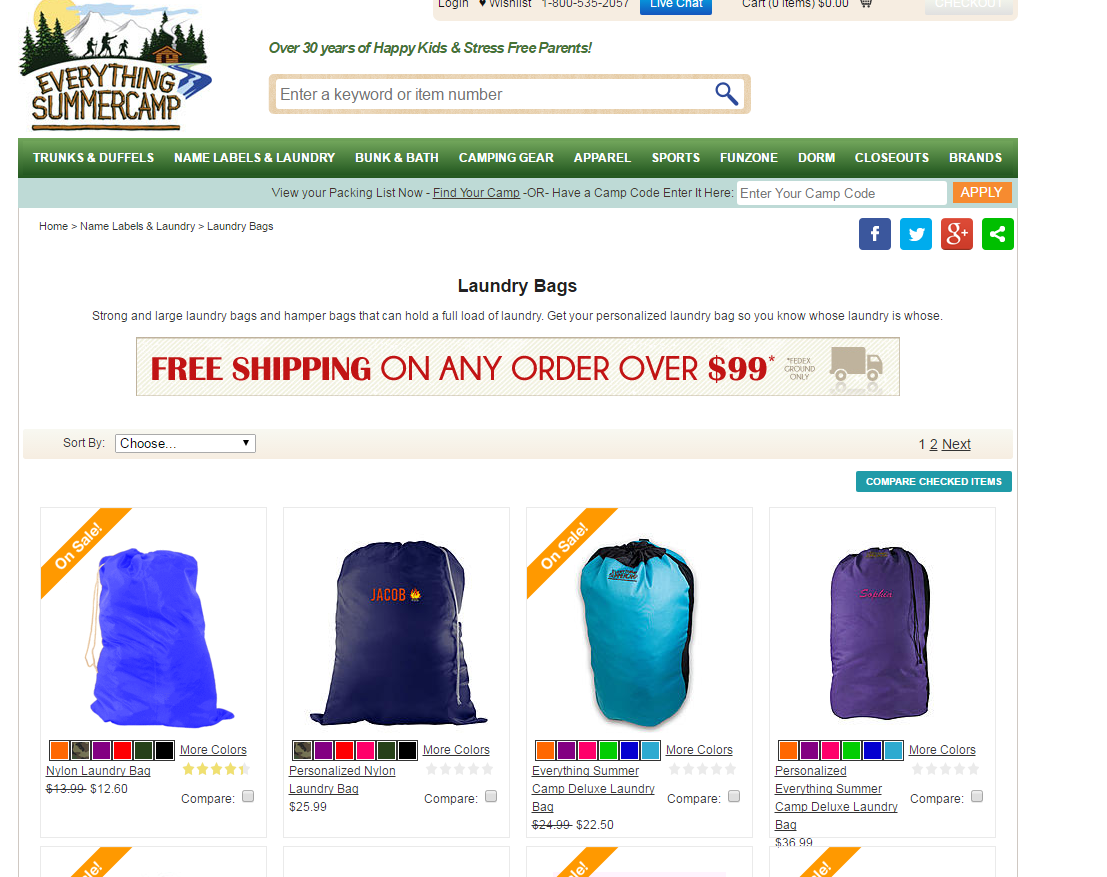 Toni’s Favorite Things

Packing in ZipLoc Bags
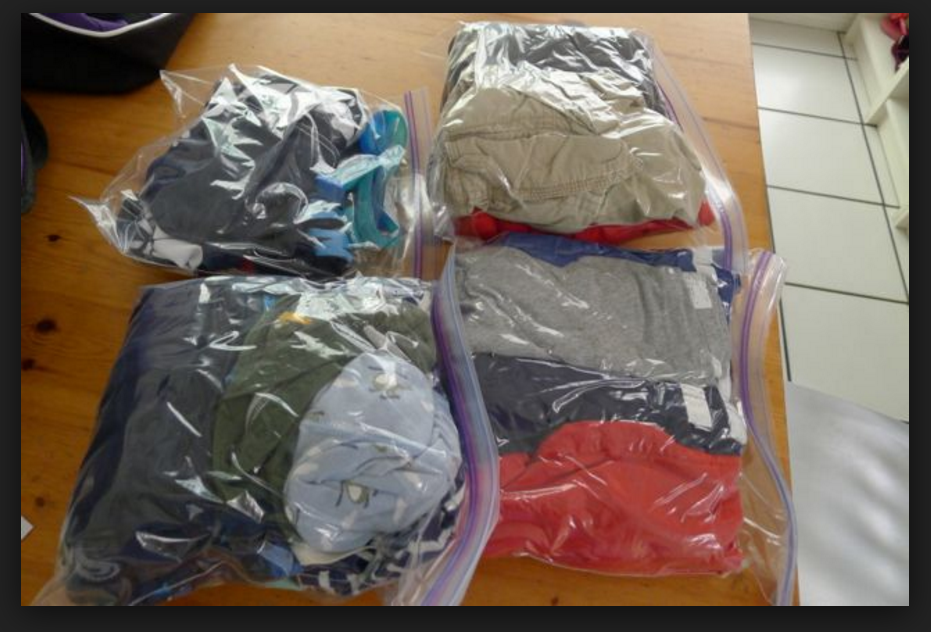 Toni’s Favorite Things


    Shower Caddy
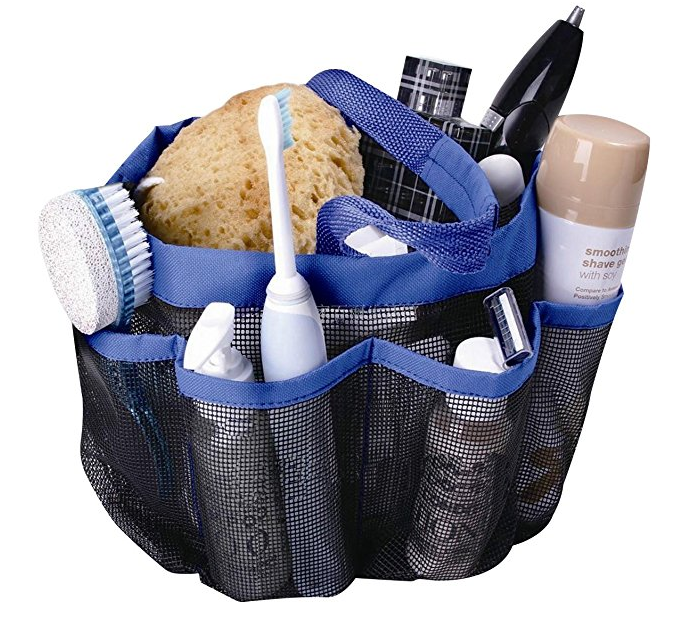 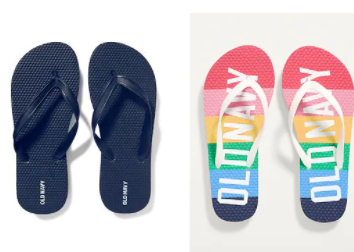 Shower Shoes
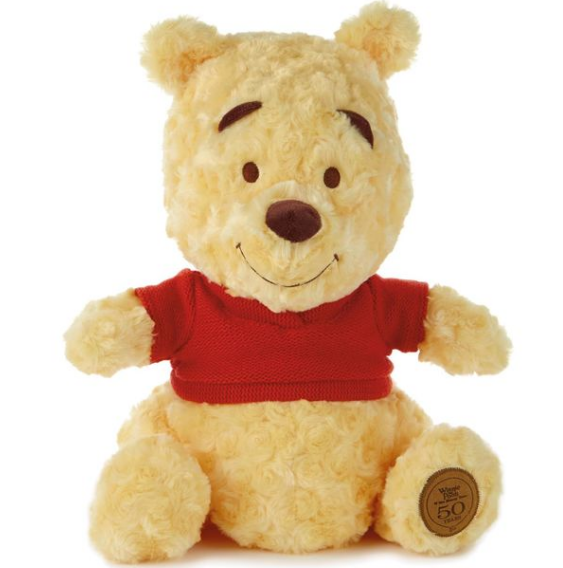 Toni’s Favorite Things

Lovies & Stuffed Animals
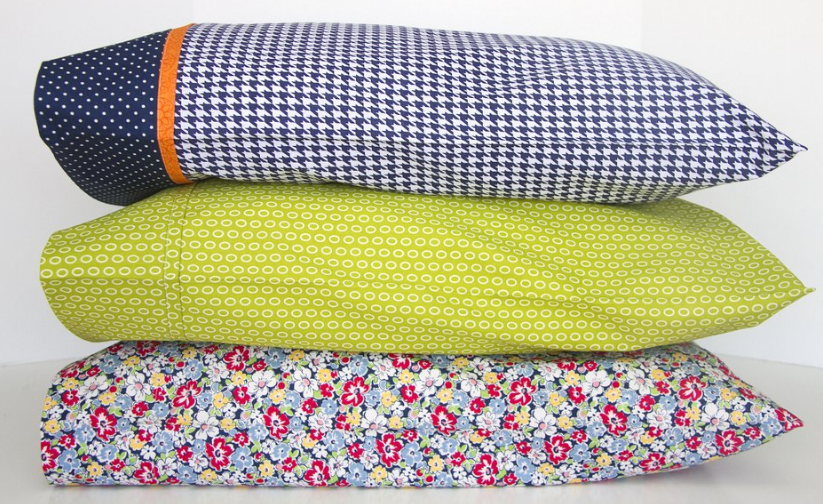 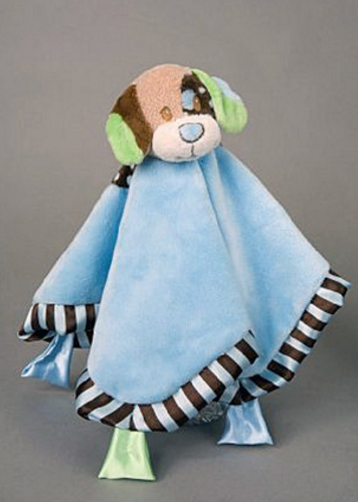 Toni’s Favorite Things

Music & mp3 Players
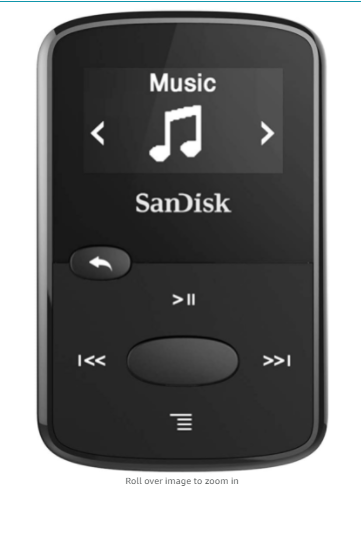 https://www.amazon.com/s?k=small+mp3+player&crid=22BNCH58CNR29&sprefix=small+mp3+pla%2Caps%2C107&ref=nb_sb_noss_2
Toni’s Favorite Things

Crazy Creeks
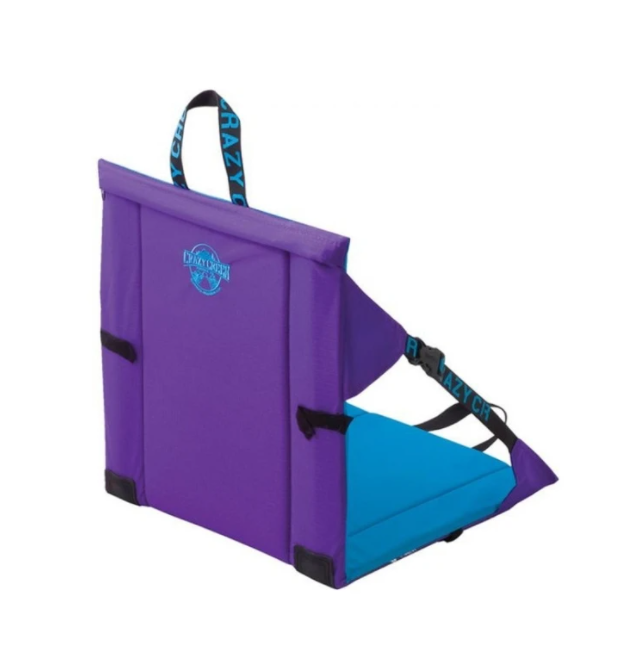 https://www.crazycreek.com/
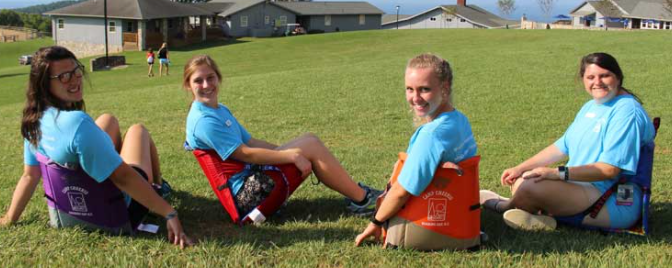 Toni’s Favorite Things

Labels & Stamps & Sharpies
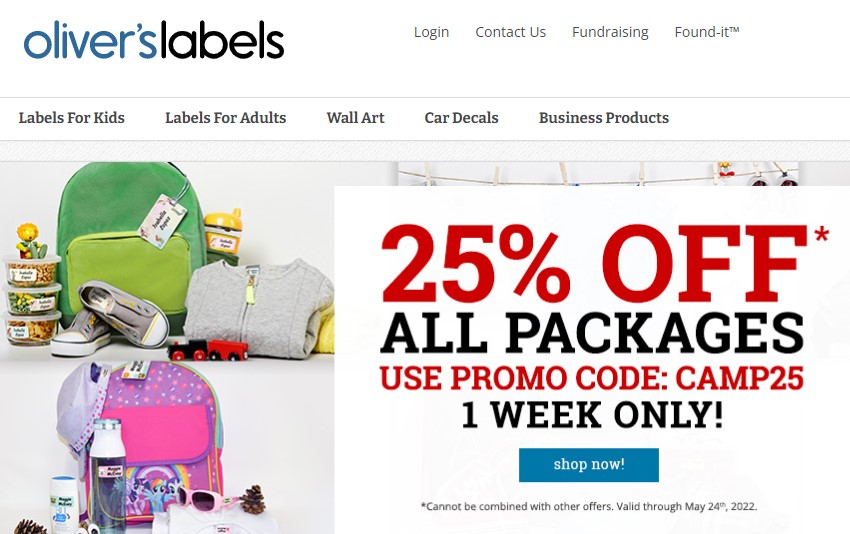 Bunk Bed Caddy
https://everythingsummercamp.com/collections/camp-bunk/products/c-n-camp-bunk-organizers?variant=40739891609715
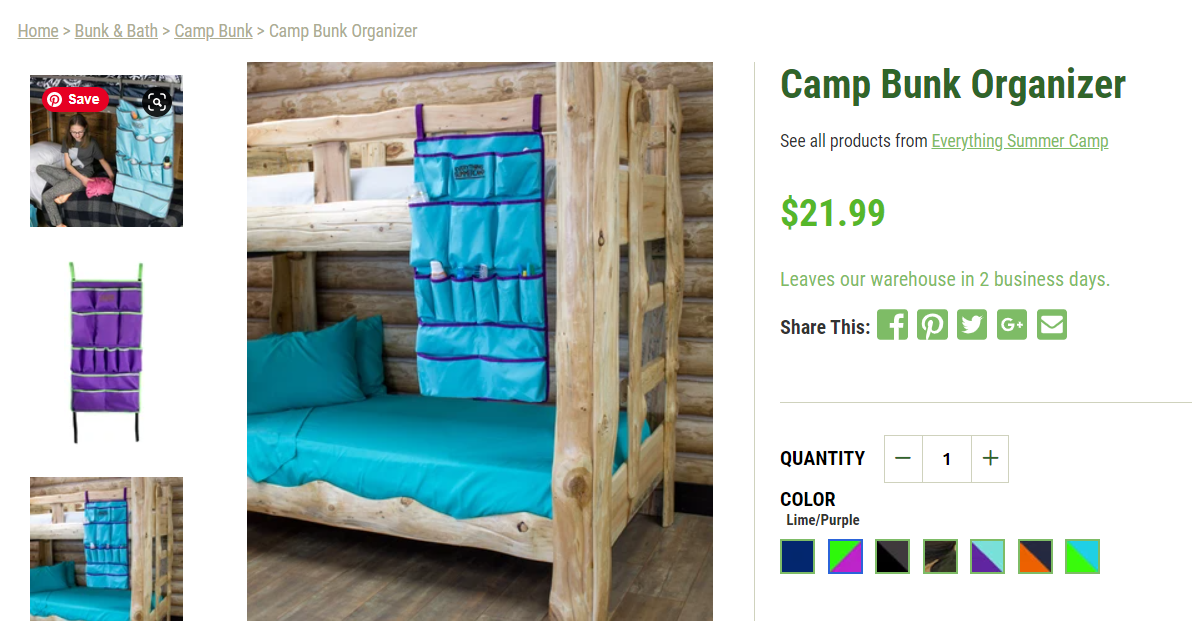 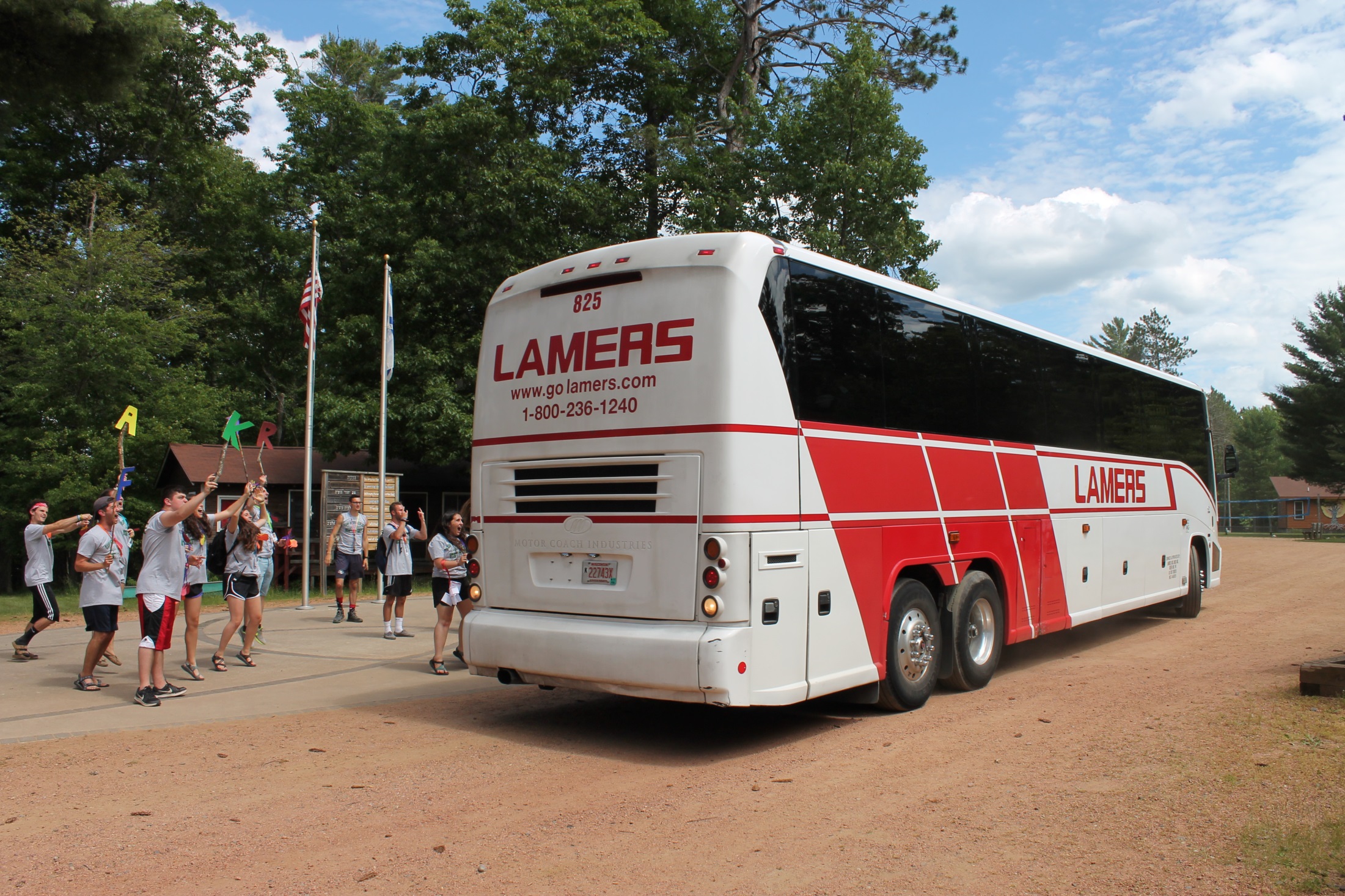 Luggage
First session 
Madison – luggage under bus
MKE – luggage loading the night before
IL – luggage under bus

Second Session
MKE – luggage loading the night before
IL – luggage under bus
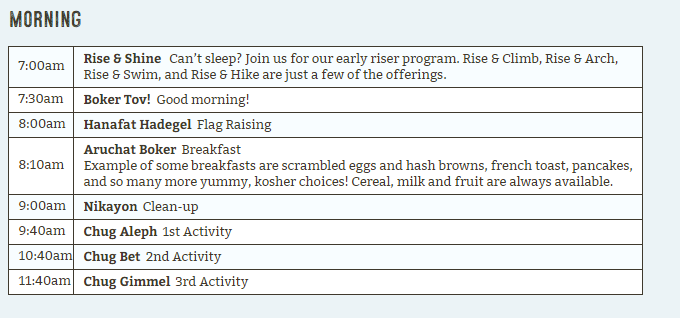 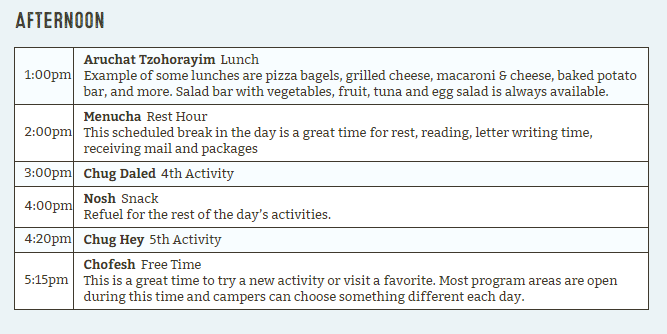 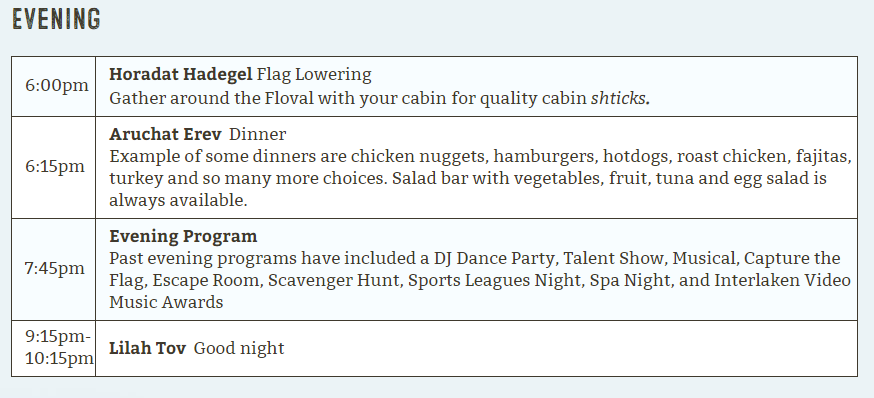 Activities
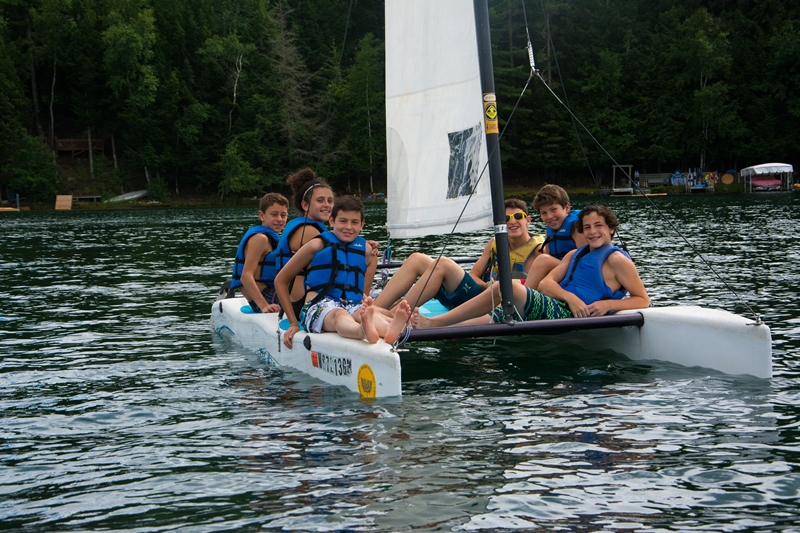 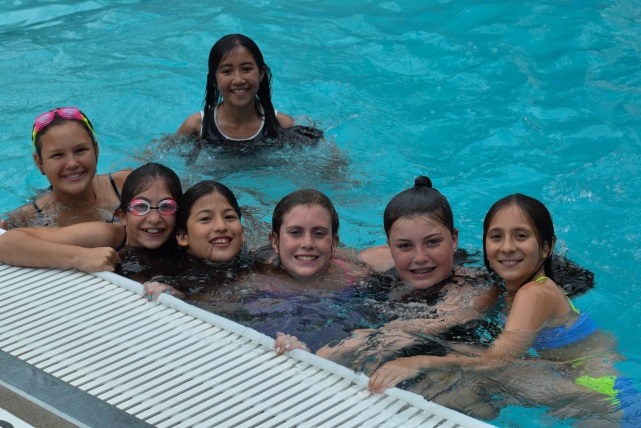 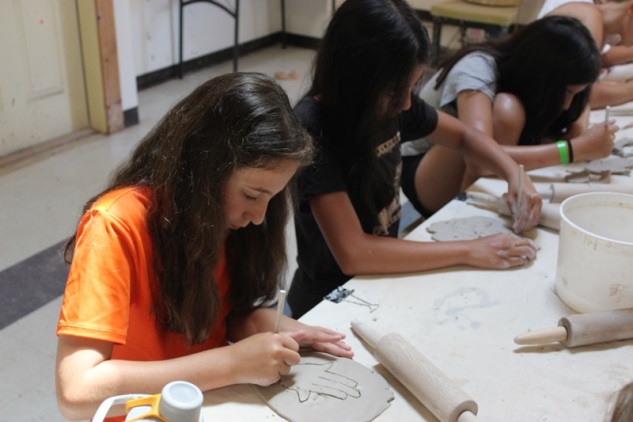 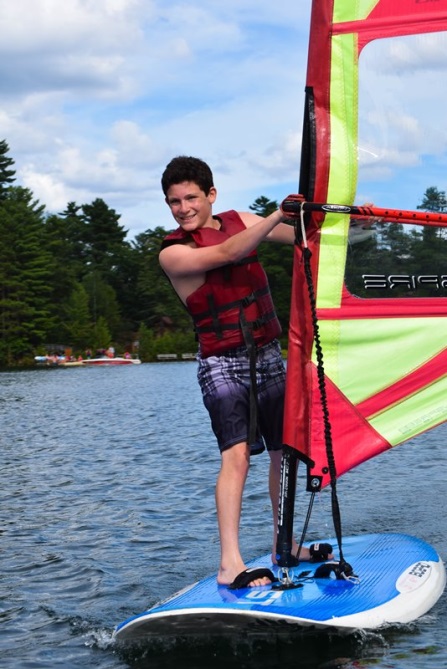 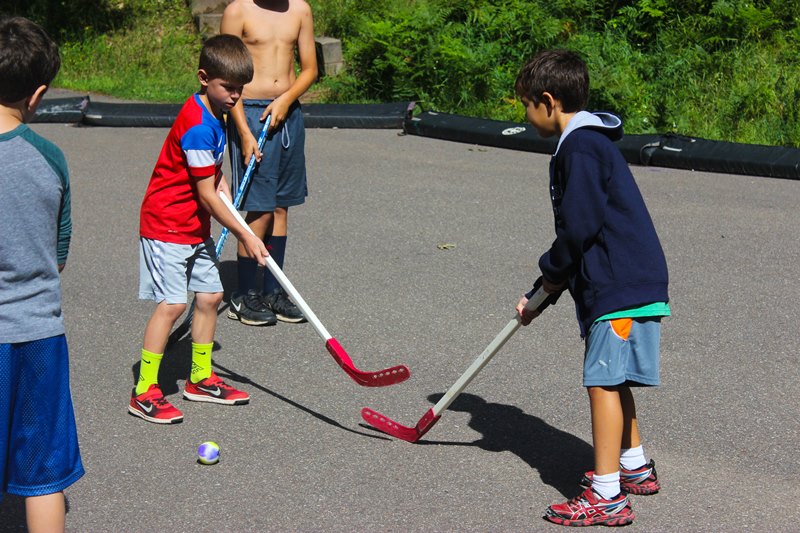 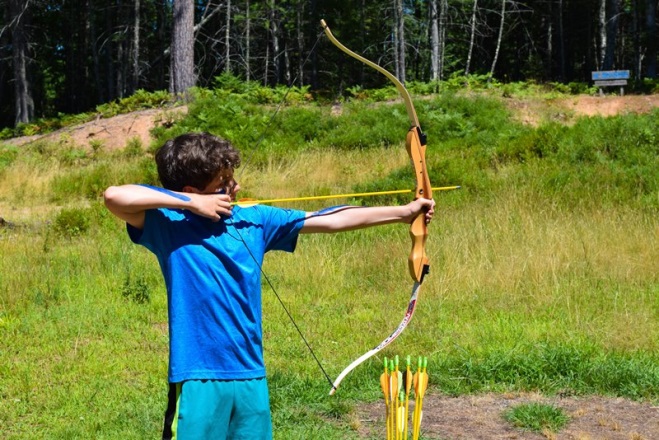 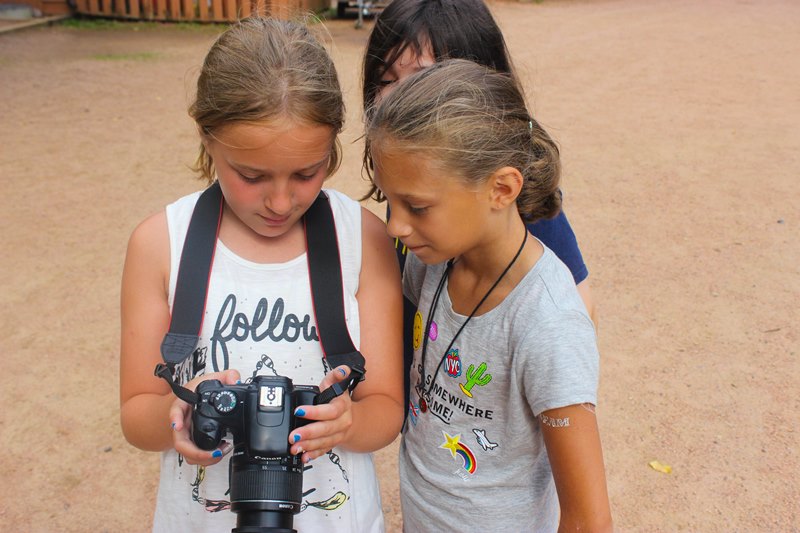 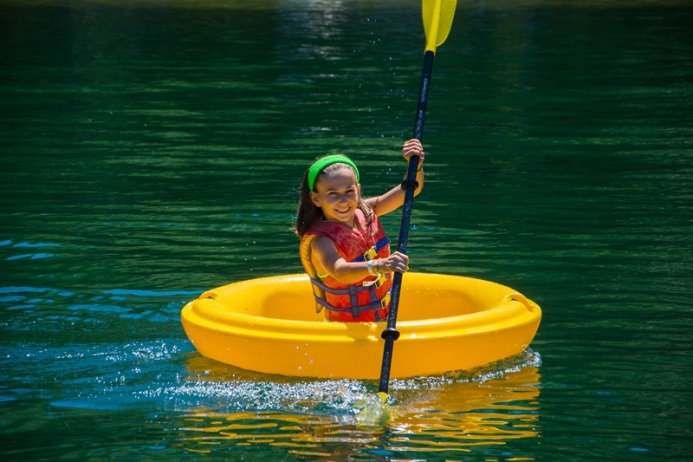 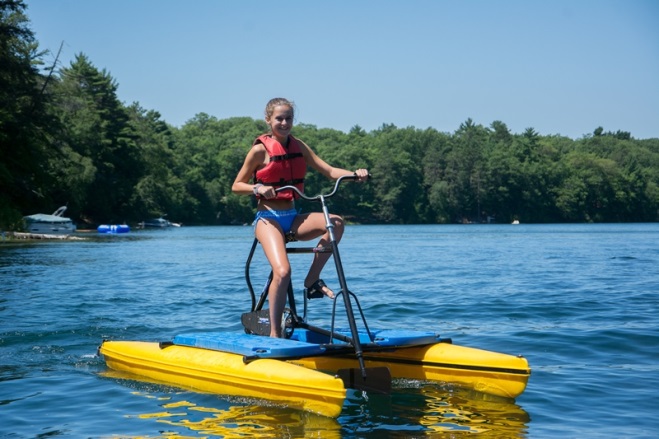 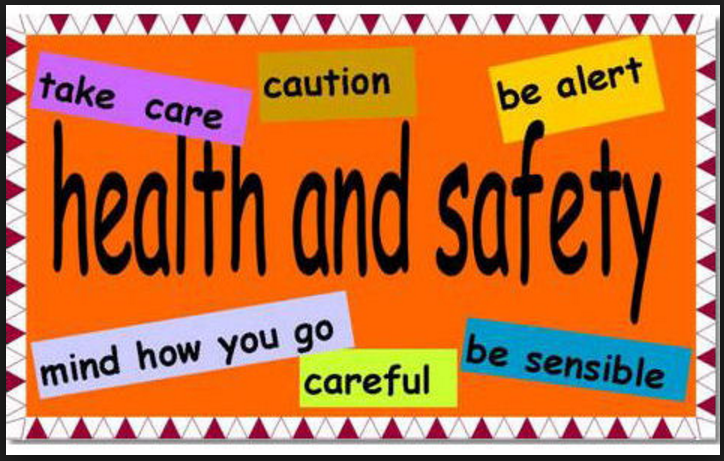 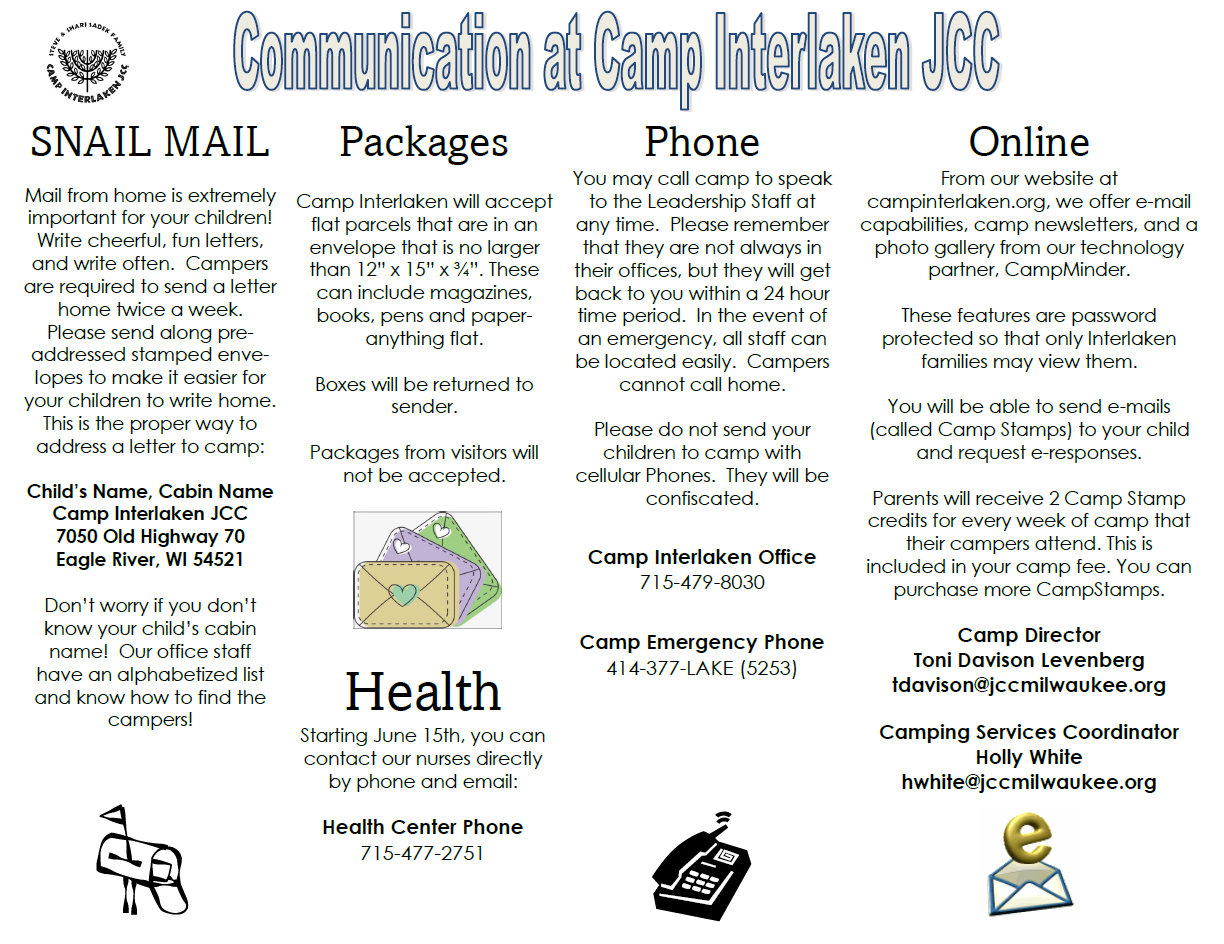 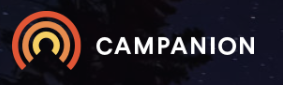 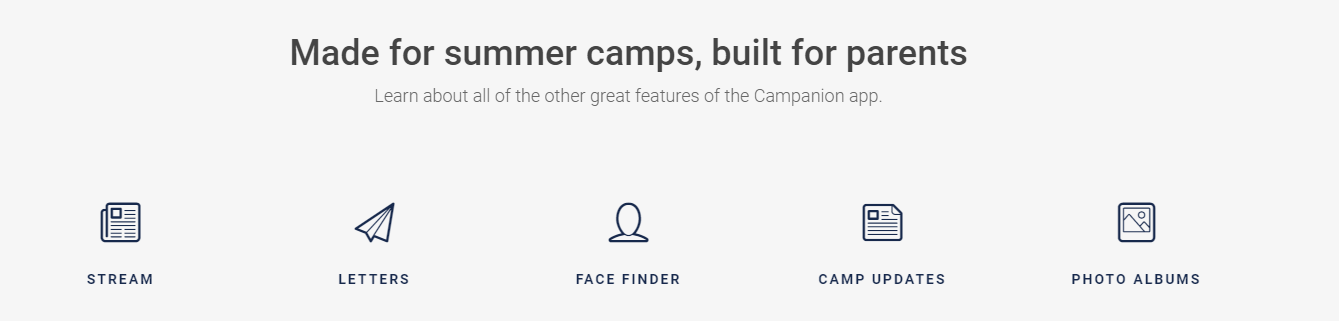 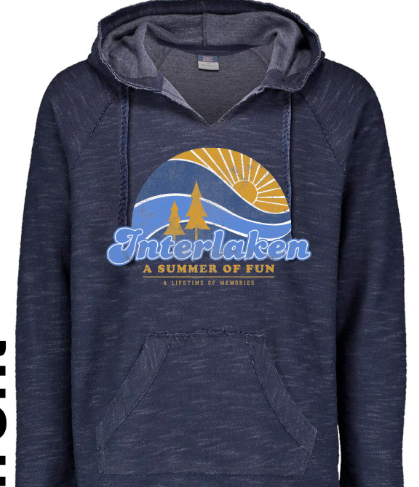 Canteen
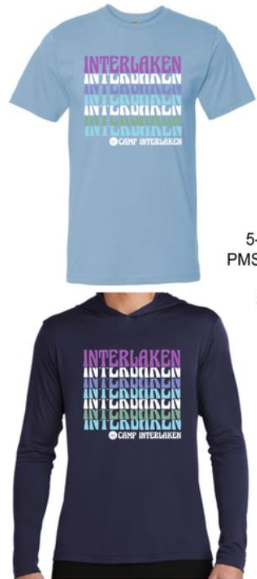 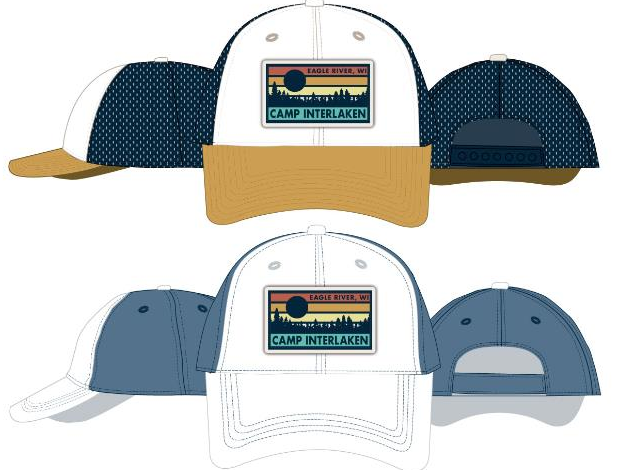 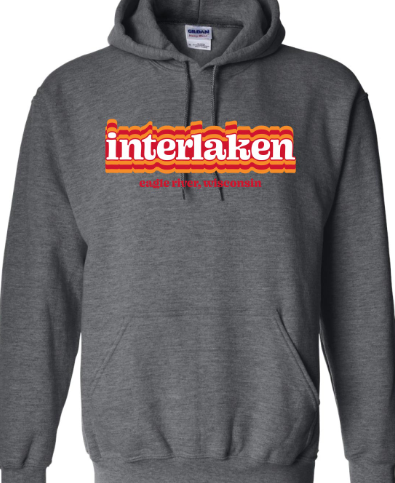 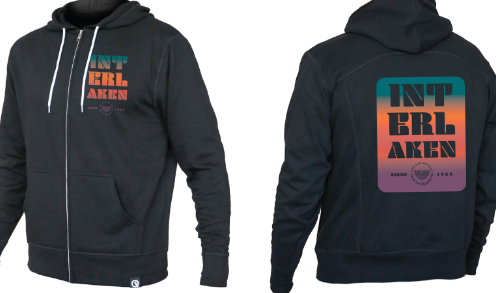 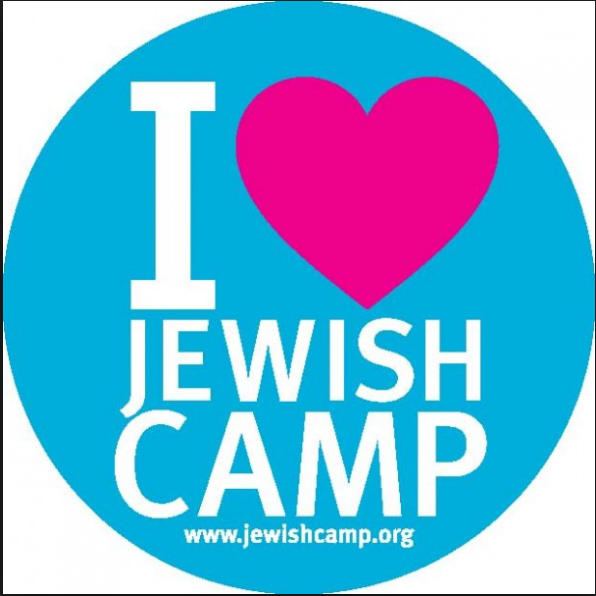 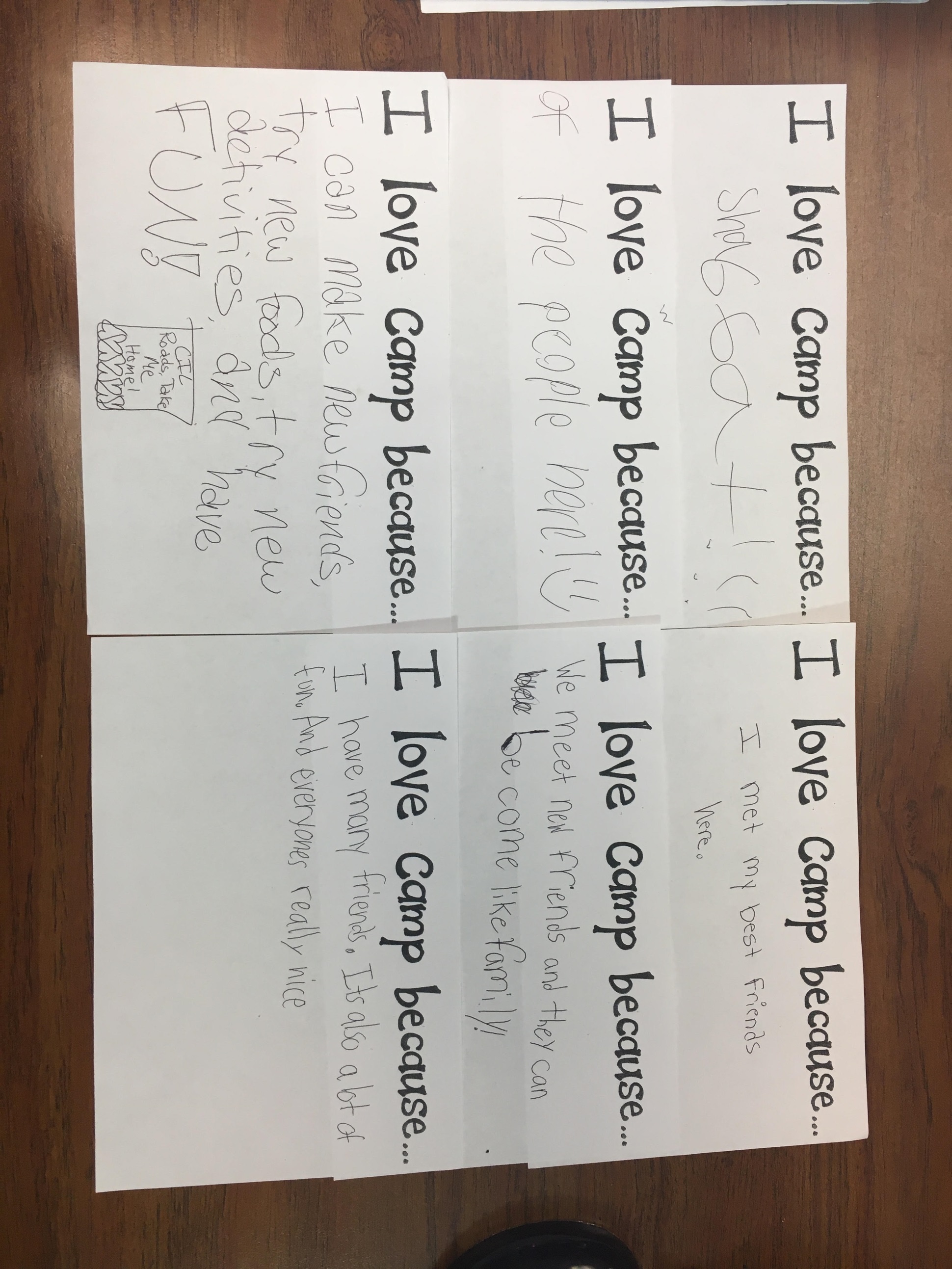 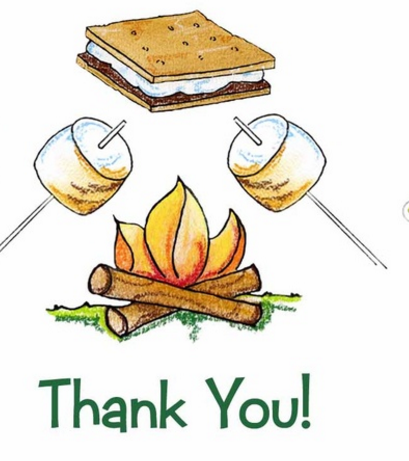 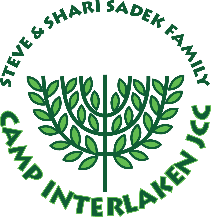 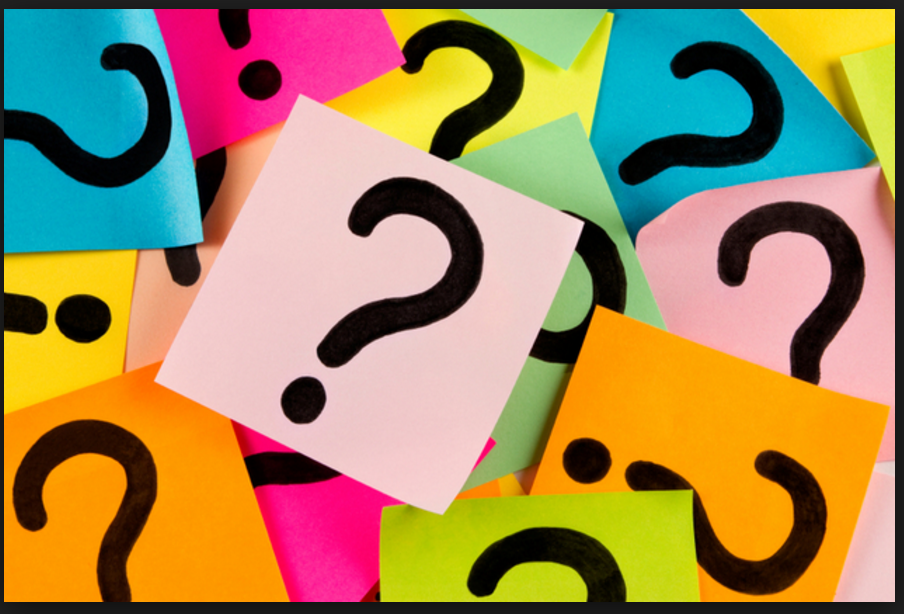